DELOVNI ZVEZKI                 1. – 9. razred
Šolsko leto 2022/23



 
Laško, junij 2022      Jože Dobovšek
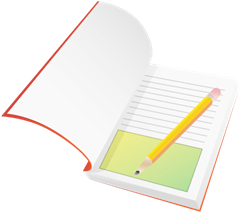 PRVI RAZRED
DRUGI RAZRED
TRETJI RAZRED
ČETRTI RAZRED
PETI RAZRED
ŠESTI RAZRED
SEDMI RAZRED
OSMI RAZRED
DEVETI RAZRED